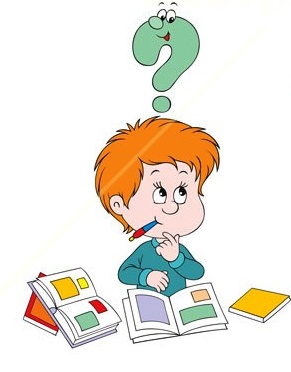 Задания  по теме «Движения земной коры»
Задание 1. Нарисуйте в тетради схему землетрясения, укажите очаг и эпицентр.
Задание 2. В тексте учебника найдите, что такое сейсмология и сейсмограф. Запишите в тетрадь.
Задание 3. Найдите на карте полушарий Тихоокеанский и Альпийско-Гималайский сейсмические пояса.
Задание 4. В тексте учебника и в атласе найдите, какие территории на Земле испытывают медленные вертикальные движения земной коры.
Задание 5. Нарисуйте в  тетради схемы горста и грабена.
Задание 6.
Задание 7.
выход
ресурсы
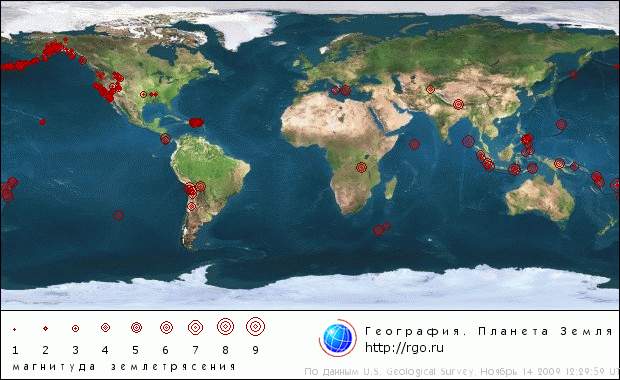 Рассмотрите карту за 14 ноября 2009 года и сделайте вывод о распространении землетрясений на Земле.
выход
назад
[Speaker Notes: Ученики должны сделать вывод о том, что землетрясения приурочены к границам литосферных плит или распространения горных областей.]
Пользуясь Европейской макросейсмической шкалой (6-8 слайды), определите силу землетрясений по фотографиям (3-5 слайды).  Например:
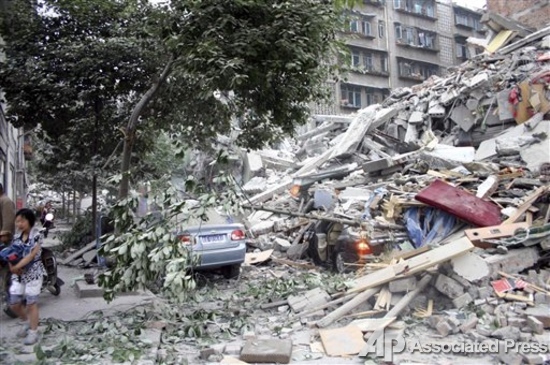 1
Фото 1 -7-9 баллов
далее
выход
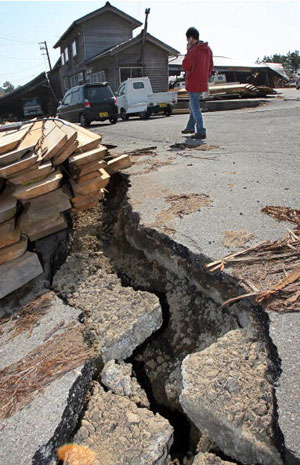 2
3
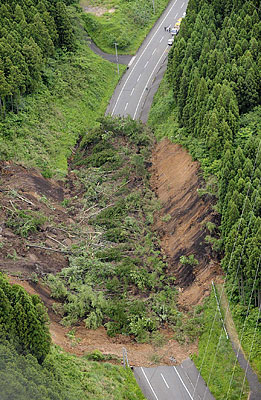 далее
выход
4
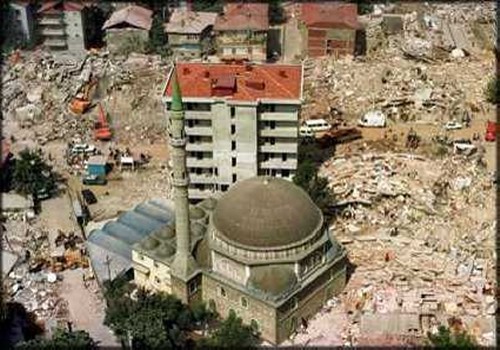 5
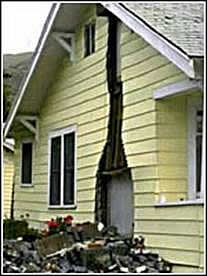 далее
выход
Европейская макросейсмическая шкала
далее
выход
выход
далее
Информация о землетрясениях  по всему миру на сайте:
http://rgo.ru/informers/earthquakes 
Информация обновляется один раз в 30 минут. 
Данные поступают из 52 центров в 12 странах.
Представлены карты:
Землетрясения, произошедшие в течение последнего часа
Землетрясения, произошедшие в течение последнего дня
Землетрясения, произошедшие в течение последней недели
назад
выход
Используемые ресурсы

http://mycityua.com/upload/galeries/2008/06/17/FXD2jk_zem_jpon_6.jpg дорога
http://www.epochtimes.ru/images/stories/01/world/105_032713.jpg трещина
http://krgmechet.kz/assets/galleries/33/www_krgmechet_kz_galery_all_mechet_37.JPG мечеть
http://www.dom-linza.ru/images/earthquake_clip_image002.jpg дом с трещиной
http://www.vovremya.info/img/10046.jpg 3
выход
назад